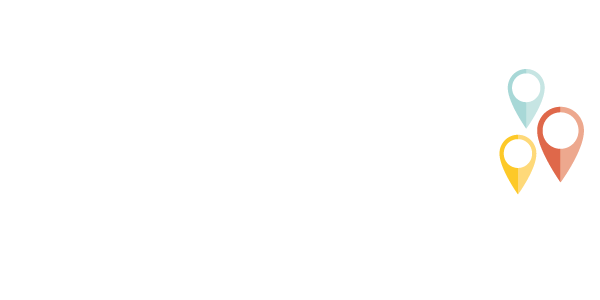 AREA COMUNICAZIONE & MEDIA INVOLVEMENT
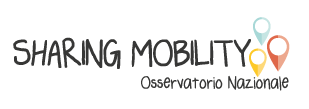 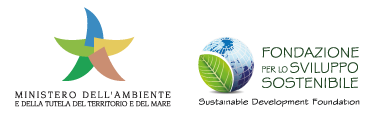 COMUNICAZIONE
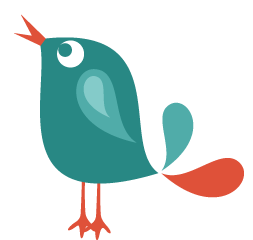 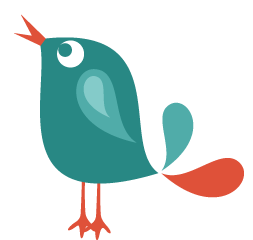 ESTERNA
INTERNA
Sito internet dedicato
Aggiornamento e visibilità alle novità degli operatori
Presenza nei social media
Eventi pubblici
Ufficio stampa
Base camp
Email
Incontri GdL
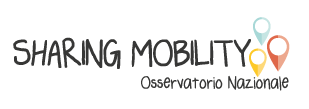 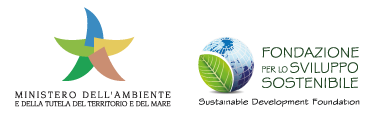 COMUNICAZIONE INTERNA
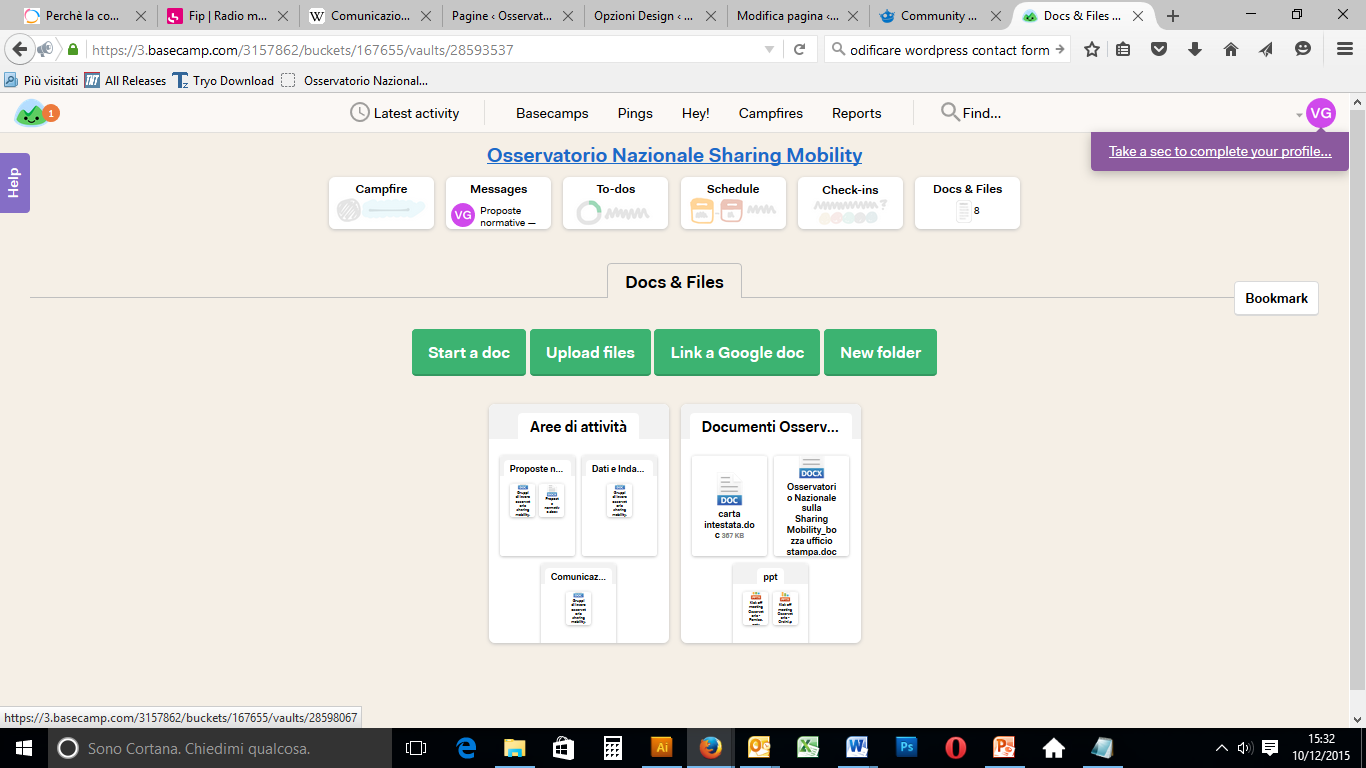 Base camp
Email
Incontri GdL
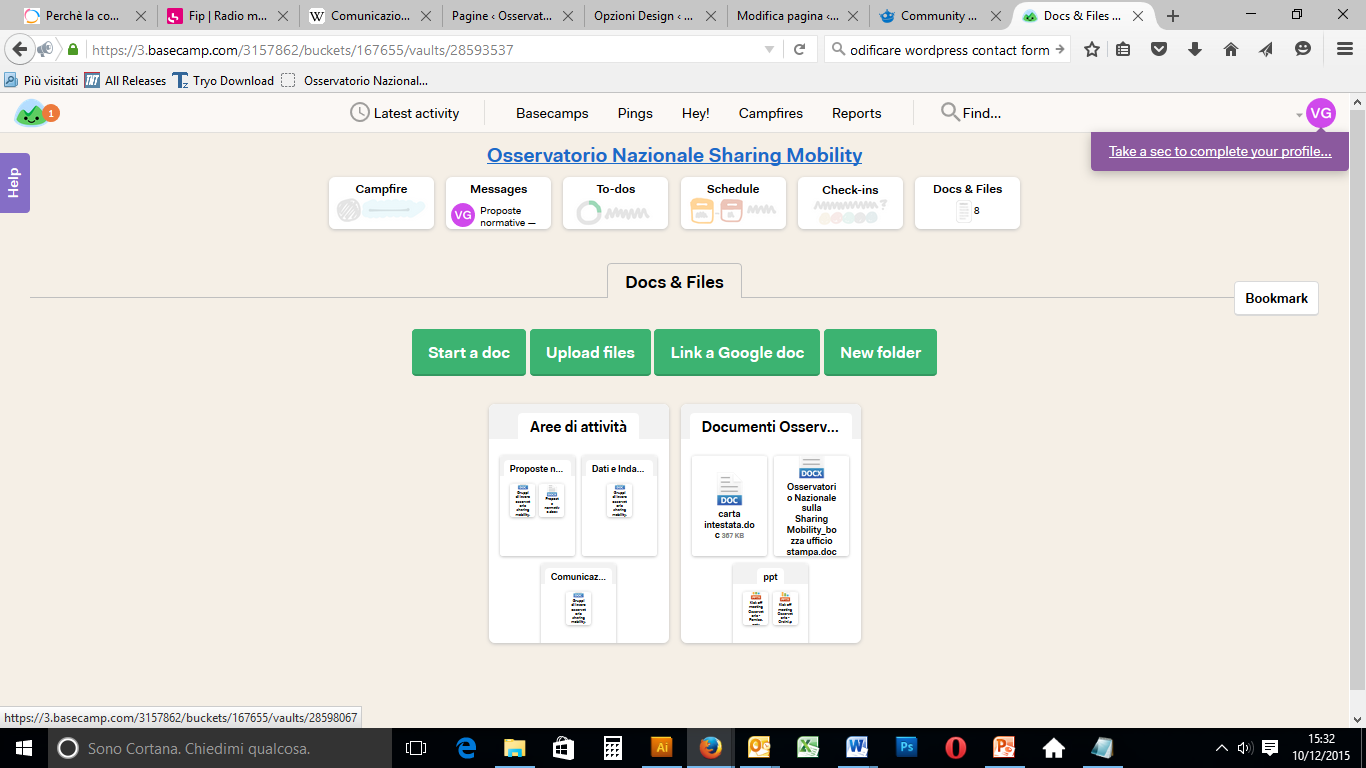 www.3.basecamp.com
Permette la condivisione della documentazione tra i membri del gdl; permette di inviare messaggi istantanei tra i membri e i creare i To-dos. Per iniziare a utilizzare questo strumento sarà sufficiente accettare  l’invito che riceverete via email.
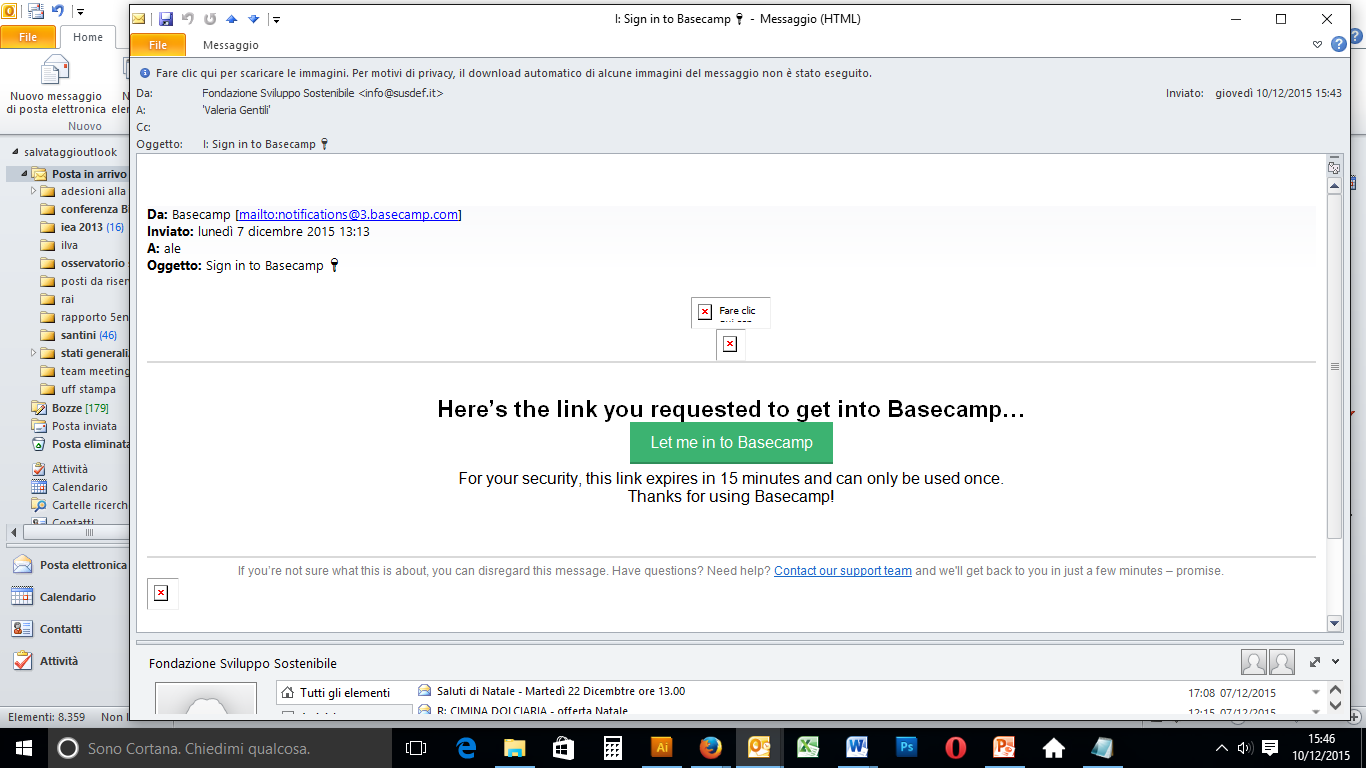 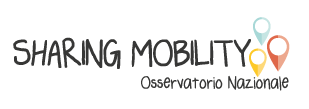 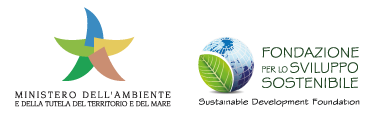 BASECAMP
Nella sezione documenti sono presenti 4 cartelle:
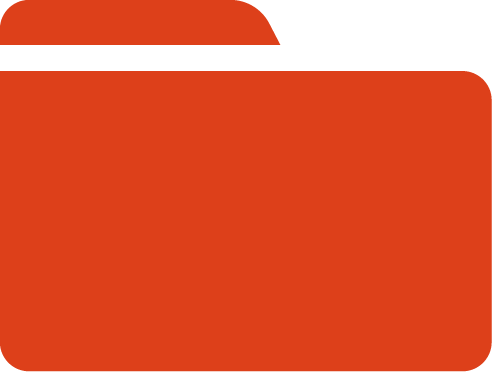 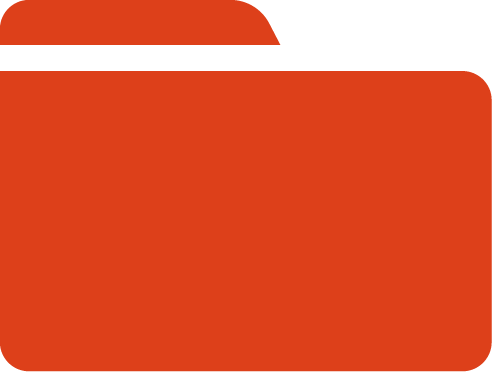 STRUMENTI
NORMATIVI FONTI NORMATIVE
DATI
INDAGINI
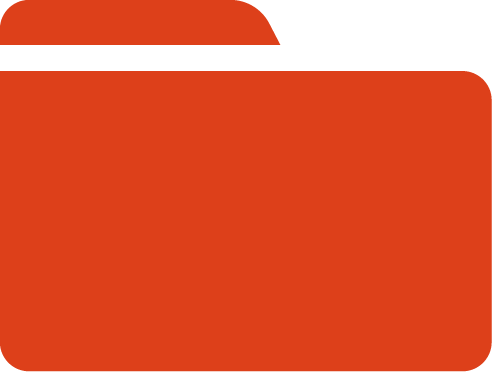 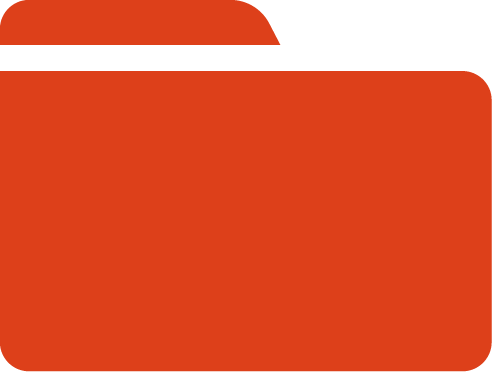 SOTTOCARTELLA DOCUMENTI di RIFERIMENTO
COMUNICAZIONE
[Speaker Notes: In ogni cartella sono già presenti: la lista dei membri dei singoli gdl – le presentazioni esibite durante l’incontro del 17/12 – i documenti di lavoro di ciascun gdl – alcuni rapporti di comune interesse sulle tematiche dell’osservatorio.]
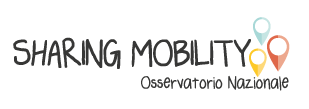 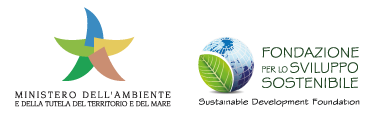 COMUNICAZIONE ESTERNA
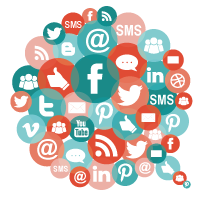 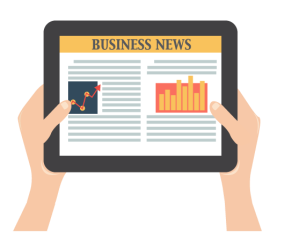 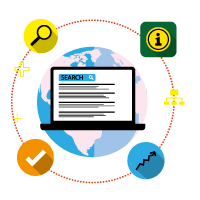 PRESENZA NEI 
SOCIAL MEDIA
NEWS DAGLI OPERATORI
SITO INTERNET
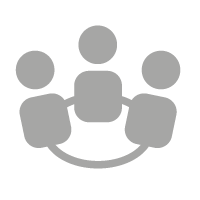 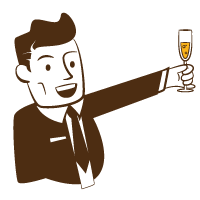 UFFICIO 
STAMPA
CONFERENZA NAZIONALE SHARING MOBILITY
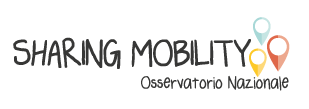 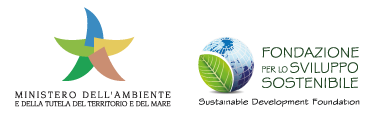 COMUNICAZIONE ESTERNA
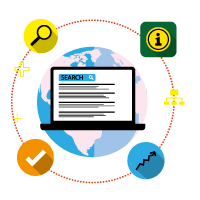 Sito internet dedicato www.osservatoriosharingmobility.it  
Chi siamo, il Network, Aree di attività, Documenti, Iniziative, Newsletter, Contattaci. La pagina documenti sarà alimentata dai documenti messi in condivisione dal tavolo e ritenuti di pubblico interesse
FACCIAMO SQUADRA PER IL FUTURO DELLA SHARING MOBILITY
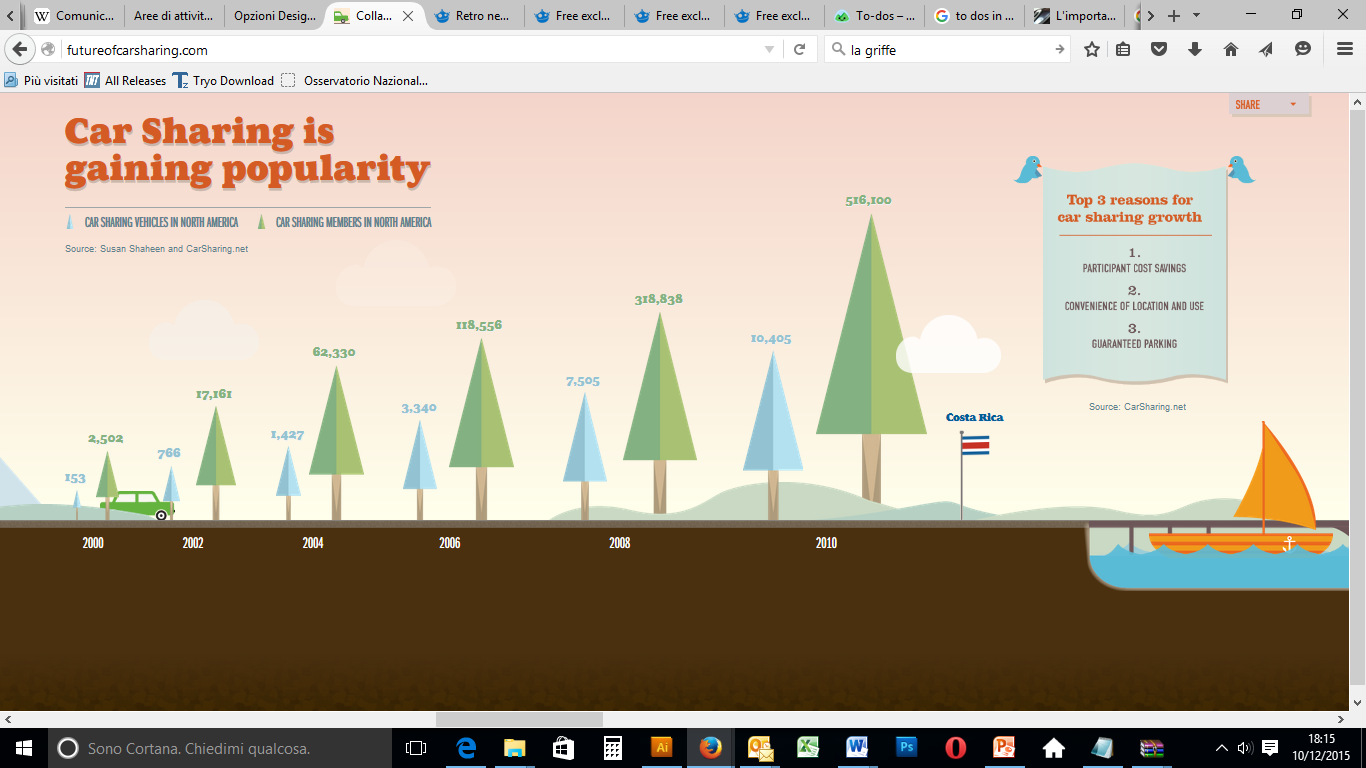 www.futureofcarsharing.com
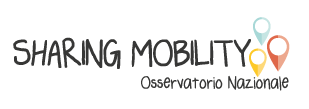 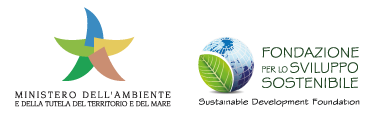 COMUNICAZIONE ESTERNA
News dagli operatori
Newsletter bimestrale e alimentata dalle notizie del network. Da inviare a:  
Partecipanti dei convegni sulla sharing mobility; 
GdL mobilità sostenibile degli Stati Generali;
Comuni attivi nel campo della Mobilità sostenibile con il Min. Ambiente.
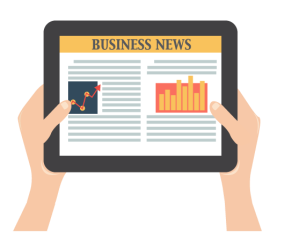 Presenza nei social media
Apertura di un profilo sui social network, tra cui: facebook, twitter, instagram con il solo obiettivo di aumentare la visibilità dell’Osservatorio e dare voce alle sue «battaglie»
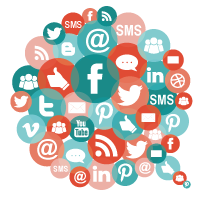 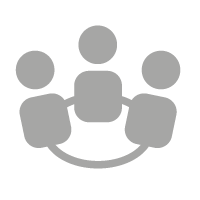 Ufficio Stampa
Collaborazione tra i diversi uffici stampa dei membri dell’Osservatorio al fine di realizzare comunicati e conferenze stampa.
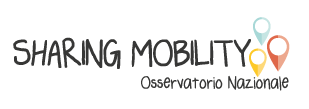 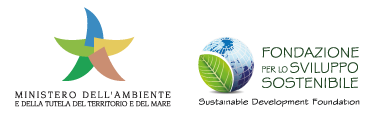 CONFERENZA NAZIONALE SHARING MOBILITY
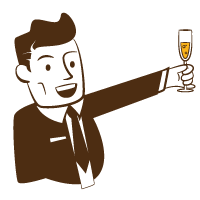 L’evento sarà  l’occasione per presentare e diffondere  
i risultati e le attività dell’osservatorio
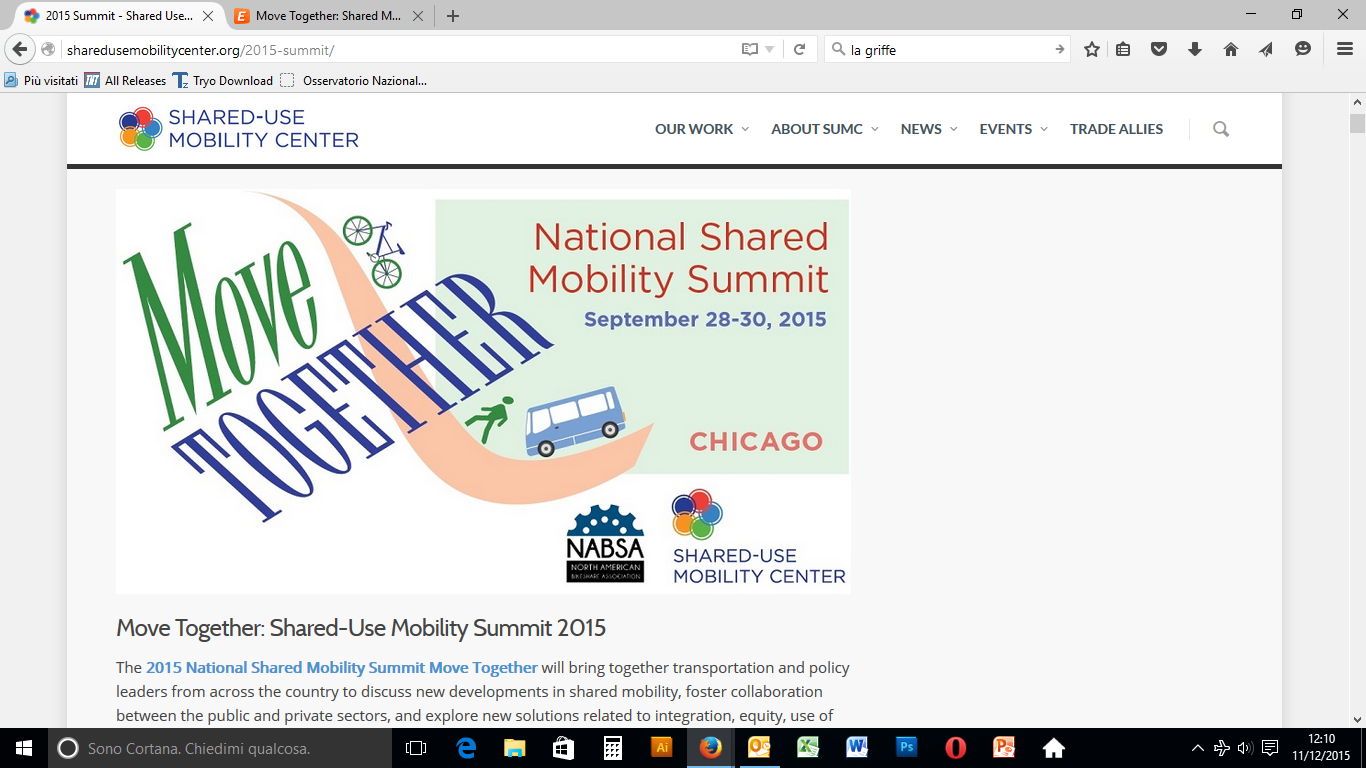 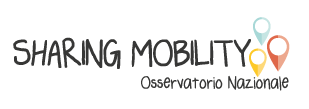 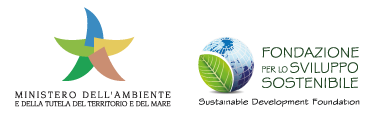 COSA È 
a COSA SERVE 
UNA CONFERENZA NAZIONALE  SULLA SHARING MOBILITY
La conferenza nazionale sulla sharing mobility dovrà riunire  i leader del settore trasporto e politico del paese per discutere sui nuovi sviluppi relativi alla mobilità condivisa, promuovere la collaborazione tra il settore pubblico e privato e trovare nuove soluzioni  per l’integrazione, l'equità e l'uso dello spazio pubblico.L’evento sarà caratterizzato da una serie di sessioni interattive e pratiche con i principali stakeholder della mobilità. La conferenza sarà condotta in collaborazione con …? e sarà caratterizzata da una programmazione condivisa.